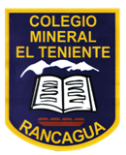 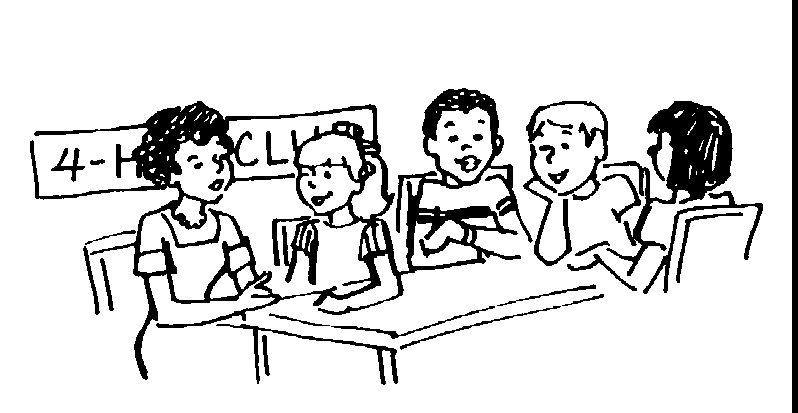 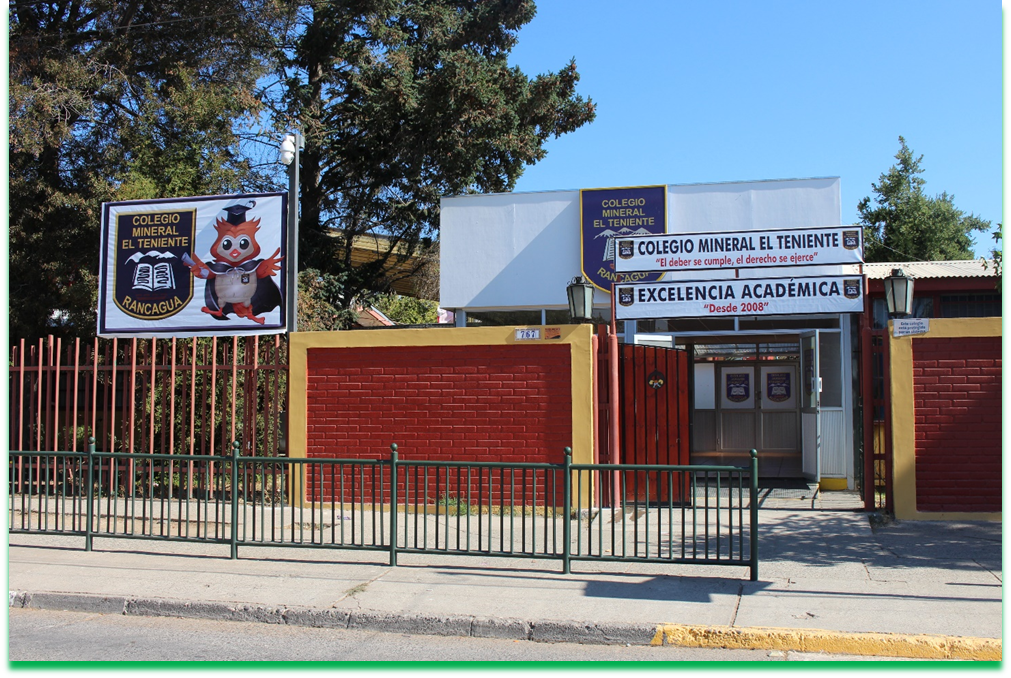 RELIGIÓN
CLASE N° 8
Profesora: Marcela Banda A.
Objetivo: Implementar que es el Valor de la Honestidad, mediante un  tríptico.
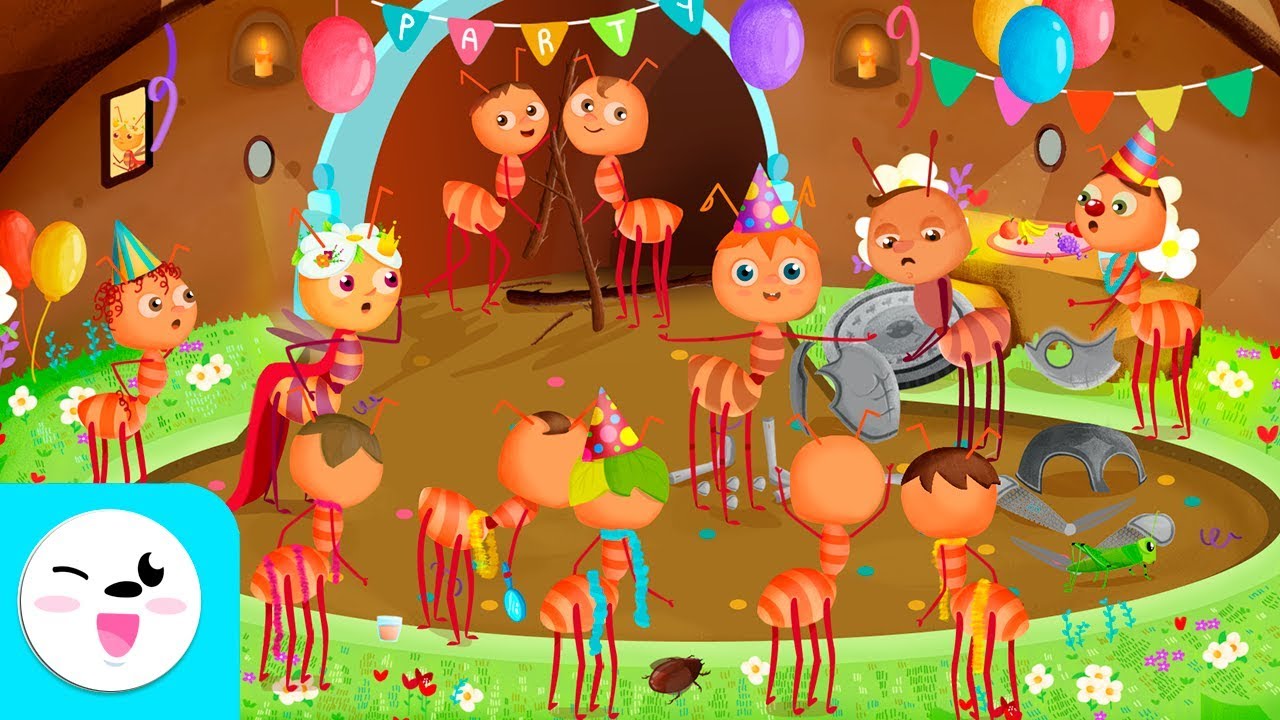 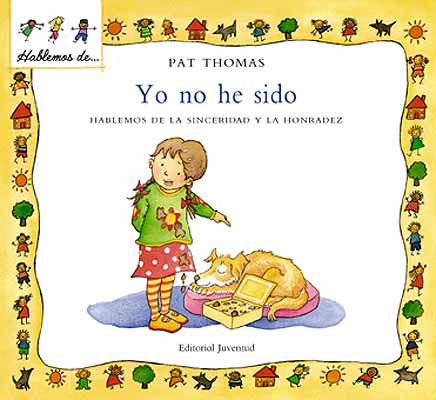 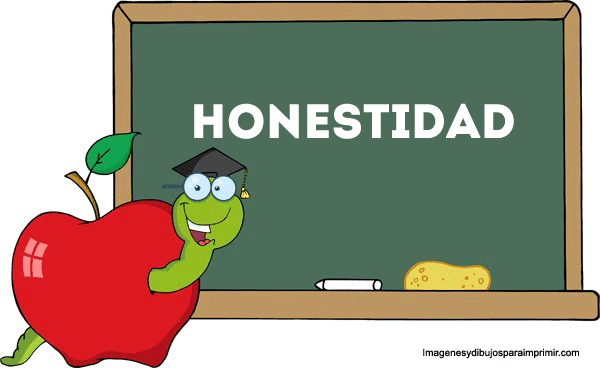 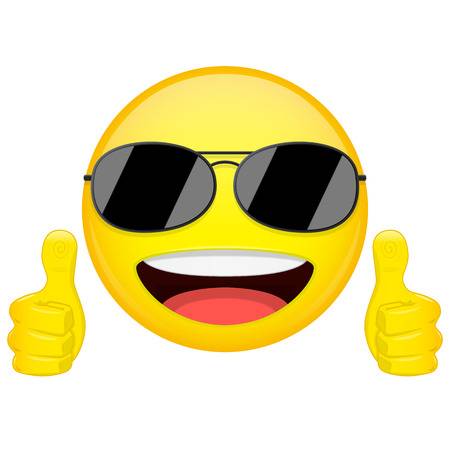 https://www.youtube.com/watch?v=t5wVwWFdfs0